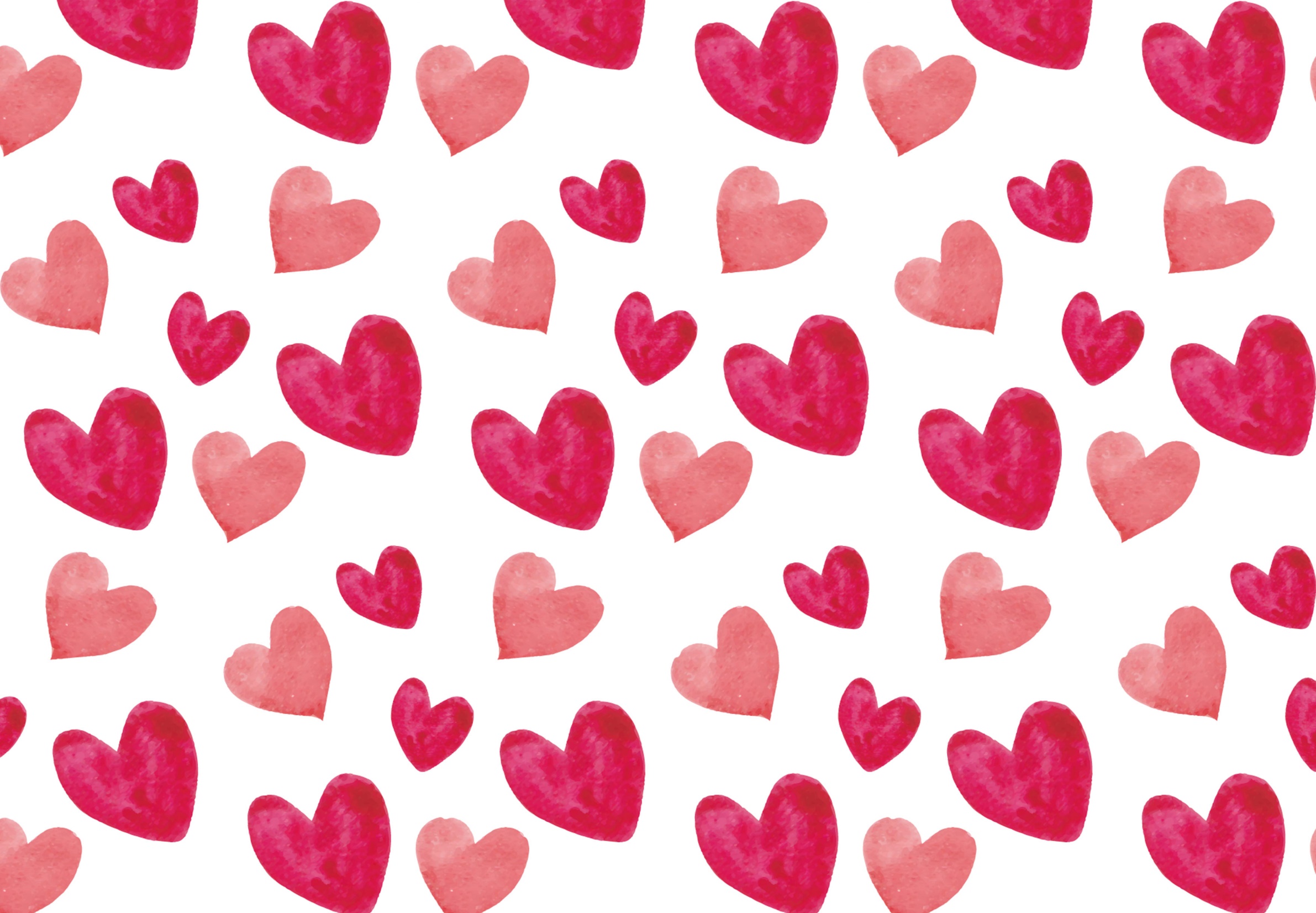 NAME A POPULAR VALENTINE GIFT
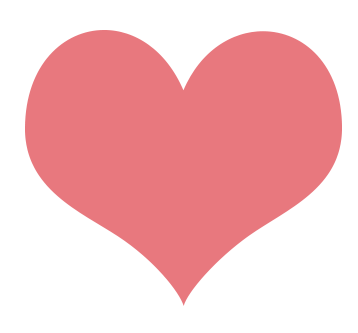 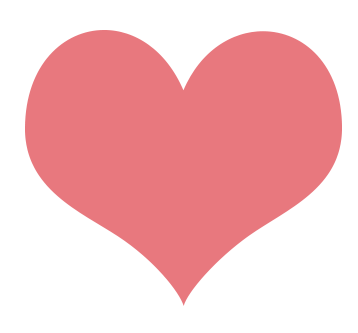 04
32
TEDDY BEAR
CHOCOLATE
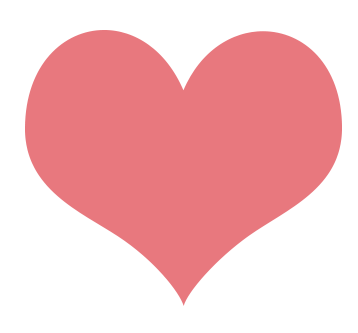 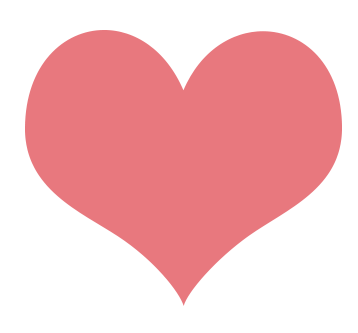 03
23
LINGERIE
CANDY
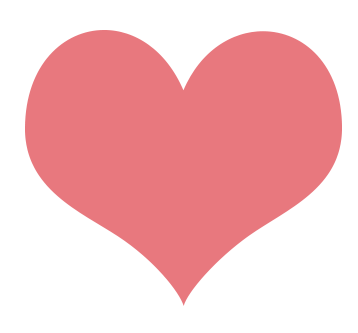 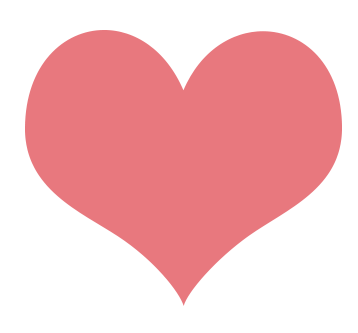 03
20
JEWELRY
ROSES
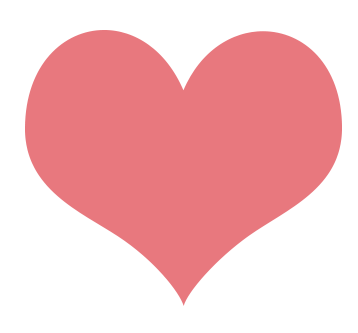 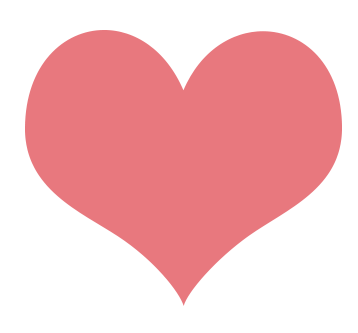 02
13
PERFUME
FLOWERS
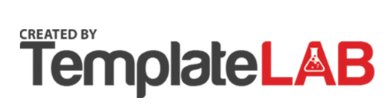